1. Xếp các từ ngữ dưới đây vào nhóm thích hợp
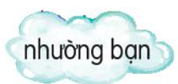 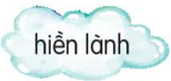 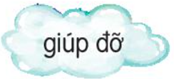 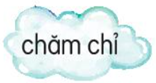 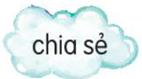 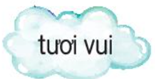 a. Từ ngữ chỉ hoạt động.
b. Từ ngữ chỉ đặc điểm.
1. Xếp các từ ngữ dưới đây vào nhóm thích hợp
Từ ngữ chỉ đặc điểm
Từ ngữ chỉ hoạt động
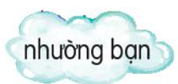 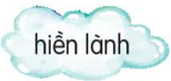 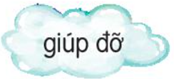 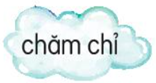 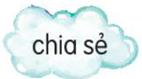 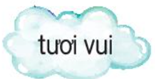 2. Chọn từ ngữ chỉ hoạt động đã tìm được ở bài tập 1 
thay cho ô vuông:
a. Mẹ cho Hải cái bánh rất ngon. Hải mang đến cho Hà và Xuân cùng ăn. Mẹ khen: “Con biết
            cùng bạn bè rồi đấy.”
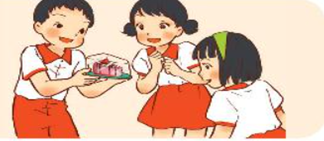 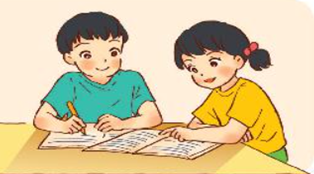 b. Biết Hải ốm, phải nghỉ học, Xuân mang sách vở sang, giảng bài cho bạn. Hải xúc động vì bạn đã              khi mình bị ốm.
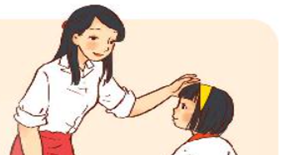 c. Hải và Xuân đều muốn ngồi bàn đầu. Nhưng ở đó chỉ còn một chỗ. Xuân xin cô cho Hải được ngồi chỗ mới. Cô khen Xuân đã biết                    .
1. Xếp các từ ngữ dưới đây vào nhóm thích hợp
Từ ngữ chỉ hoạt động
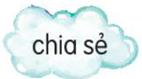 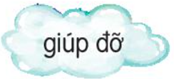 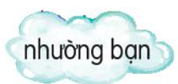 2. Chọn từ ngữ chỉ hoạt động đã tìm được ở bài tập 1 
thay cho ô vuông:
a. Mẹ cho Hải cái bánh rất ngon. Hải mang đến cho Hà và Xuân cùng ăn. Mẹ khen: “Con biết
            cùng bạn bè rồi đấy.”
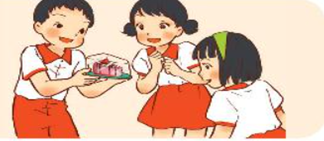 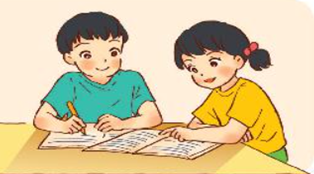 b. Biết Hải ốm, phải nghỉ học, Xuân mang sách vở sang, giảng bài cho bạn. Hải xúc động vì bạn đã              khi mình bị ốm.
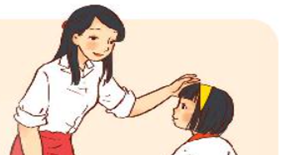 c. Hải và Xuân đều muốn ngồi bàn đầu. Nhưng ở đó chỉ còn một chỗ. Xuân xin cô cho Hải được ngồi chỗ mới. Cô khen Xuân đã biết                    .
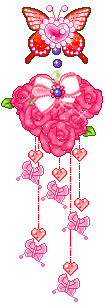 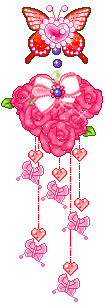 TRÒ CHƠI
RUNG CHUÔNG VÀNG
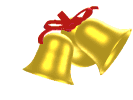 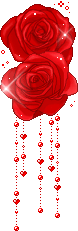 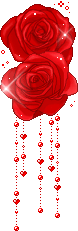 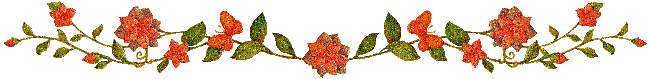 Hết giờ
2. Chọn từ ngữ chỉ hoạt động đã tìm được ở bài tập 1 
thay cho ô vuông:
a. Mẹ cho Hải cái bánh rất ngon. Hải mang đến cho Hà và Xuân cùng ăn. Mẹ khen: “Con biết
                   cùng bạn bè rồi đấy.”
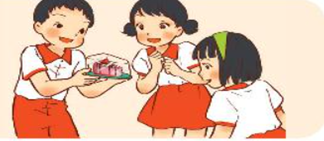 chia sẻ
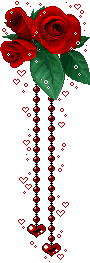 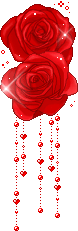 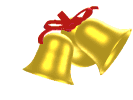 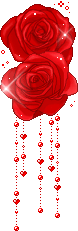 5
6
1
3
9
2
4
8
0
10
7
Thời gian
Hết giờ
2. Chọn từ ngữ chỉ hoạt động đã tìm được ở bài tập 1 
thay cho ô vuông:
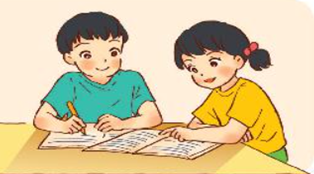 b. Biết Hải ốm, phải nghỉ học, Xuân mang sách vở sang, giảng bài cho bạn. Hải xúc động vì bạn đã                 khi mình bị ốm.
giúp đỡ
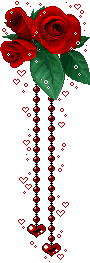 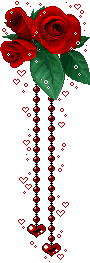 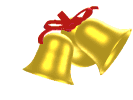 5
6
1
3
9
2
4
8
0
10
7
Thời gian
Hết giờ
2. Chọn từ ngữ chỉ hoạt động đã tìm được ở bài tập 1 
thay cho ô vuông:
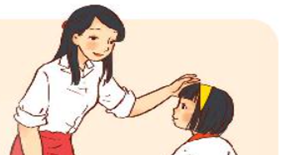 c. Hải và Xuân đều muốn ngồi bàn đầu. Nhưng ở đó chỉ còn một chỗ. Xuân xin cô cho Hải được ngồi chỗ mới. Cô khen Xuân đã biết                     .
nhường bạn
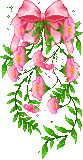 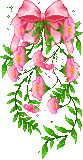 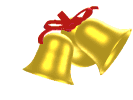 5
6
1
3
9
2
4
8
0
10
7
Thời gian
2. Chọn từ ngữ chỉ hoạt động đã tìm được ở bài tập 1 
thay cho ô vuông:
a. Mẹ cho Hải cái bánh rất ngon. Hải mang đến cho Hà và Xuân cùng ăn. Mẹ khen: “Con biết
            cùng bạn bè rồi đấy.”
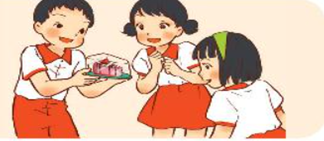 chia sẻ
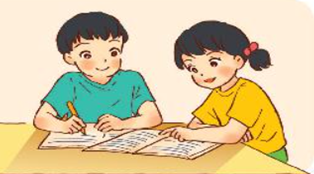 b. Biết Hải ốm, phải nghỉ học, Xuân mang sách vở sang, giảng bài cho bạn. Hải xúc động vì bạn đã              khi mình bị ốm.
giúp đỡ
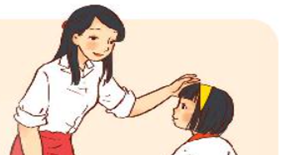 c. Hải và Xuân đều muốn ngồi bàn đầu. Nhưng ở đó chỉ còn một chỗ. Xuân xin cô cho Hải được ngồi chỗ mới. Cô khen Xuân đã biết                    .
nhường bạn
3. Đặt một câu nói về hoạt động của các bạn trong tranh:
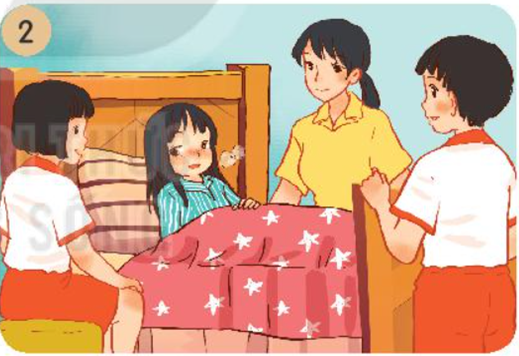 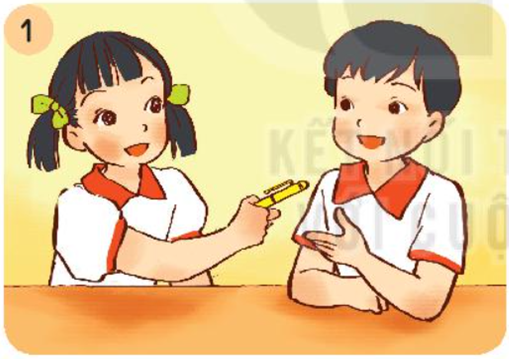 M: Bạn Lan cho bạn Hải mượn bút.
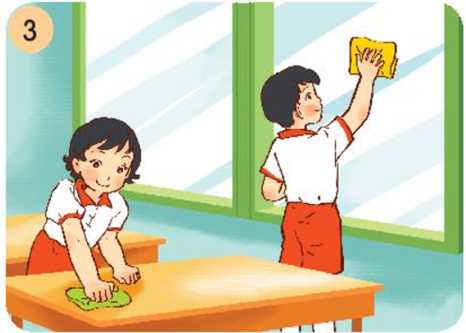 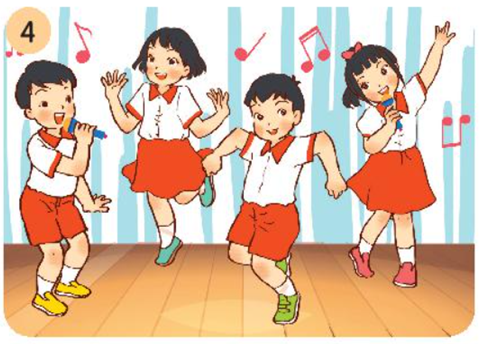 Hết giờ
2
4
5
9
8
6
7
3
10
1
0
TRÒ CHƠI: AI NHANH, AI ĐÚNG.
1. Từ ngữ nào chỉ hoạt động ?
C. giơ tay
B. xinh xắn
A. vui mừng
Thời gian
Hết giờ
2
4
5
9
8
6
7
3
10
1
0
TRÒ CHƠI: AI NHANH, AI ĐÚNG.
2. Từ nào sau đây chỉ đặc điểm?
A. chiếu sáng
C. đi học
B. lung linh
Thời gian